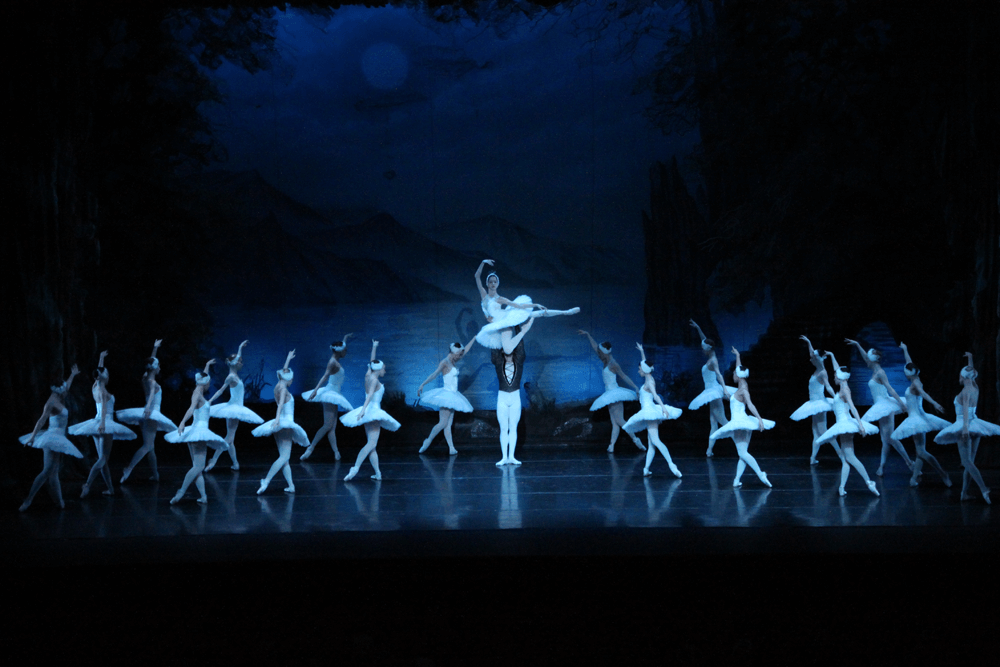 История русского балета. Сергей Дягилев. Русские сезоны.Ханипова Альбина, UČO 475905
Балет в России достиг истинного расцвета, став одной из визитных карточек страны и русского искусства.
Первым хореографическим спектаклем в России был «Балет об Орфее», показанный в «комедийной хоромине» царя Алексея Михайловича в его вотчине — подмосковном селе Преображенском (13 февраля 1675).
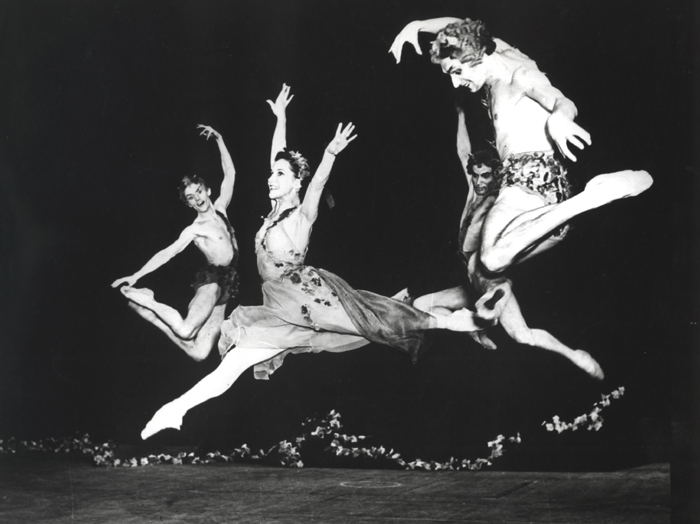 На рубеже 18-19 вв. русский балет вступил в пору расцвета. Появились отечественные композиторы — А. Н. Титов, С. И. Давыдов и обрусевшие композиторы-иностранцы — К. А. Кавос, Ф. Е. Шольц.  Ведущим жанром стал мелодраматический балет События Отечественной войны 1812
В 1-й трети 19 в. русское балетное искусство достигло творческой зрелости, сложилось как национальная школа. Балет занял привилегированное положение среди других видов театра. Власти уделяли ему пристальное внимание, обеспечивали государственными субсидиями.
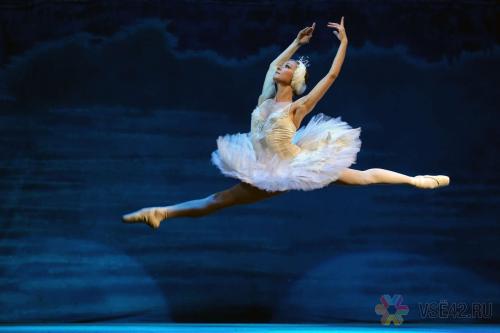 В 1825 в Москве был открыт Большой театр, и балетная труппа получила технически оснащенную сцену и одновременно ведущую танцовщицу, педагога, хореографа преромантического направления Ф. В. Гюллень-Сор.
К началу 20 в. русский балет занял ведущее место в мировом балетном театре.
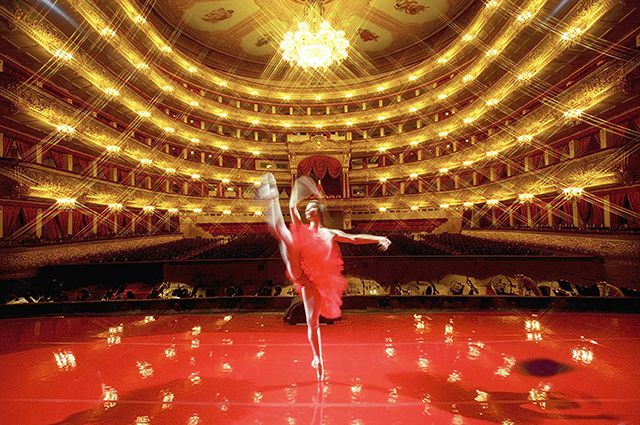 Сергей Дягилев. Русские сезоны.
С 1907 С. П. Дягилев организовал гастроли русского балета в Париже, известные под названием Русские сезоны. Они открыли миру композитора И. Ф. Стравинского и хореографа Фокина («Жар-птица», 1910; «Петрушка», 1911), танцовщика и балетмейстера В. Ф. Нижинского («Послеполуденный отдых фавна», 1912; «Весна священная», 1913) и других, привлекли в балетный театр прославленных музыкантов и художников.
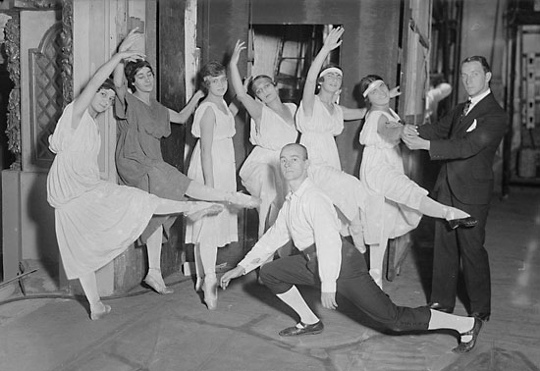 Серге́й Па́влович Дя́гилев (31 марта 1872 -19 августа 1929) — русский театральный и художественный деятель, один из основателей группы «Мир Искусства», организатор «Русских сезонов» в Париже и труппы «Русский балет Дягилева», антрепренёр.
В 1908 году Дягилев организовал в Париже сезон русской оперы; была поставлена опера «Борис Годунов» с участием Ф.И.Шаляпина. Несмотря на успех у публики, сезон принёс Дягилеву убытки, поэтому на следующий год он, оценив вкусы публики, решил везти в Париж и балет. 
В 1909 году в Париже состоялся первый балетный сезон Дягилевской антрепризы; с этого времени и вплоть по 1929 год под его руководством действует балетная труппа «Русские балеты».
Уже со второго балетного сезона (1910) Дягилев ежегодно представлял парижской публике исключительно мировые премьеры.
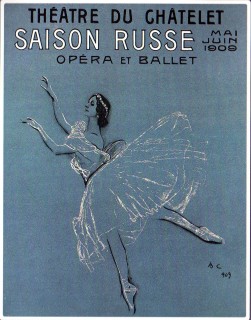 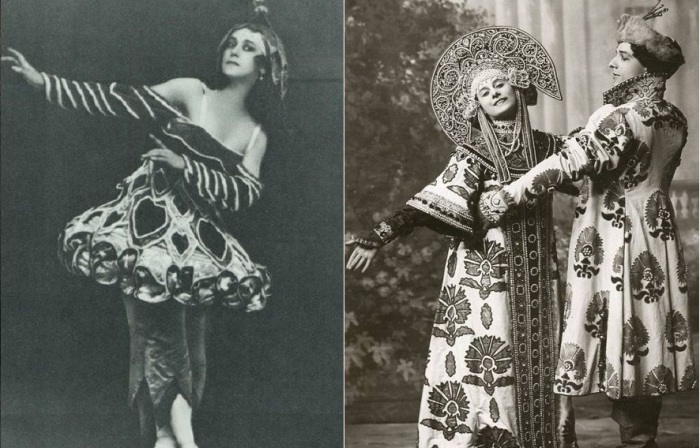 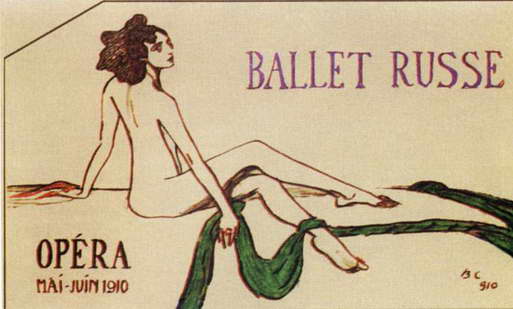 До Первой мировой войны Дягилев был одержим идеей представить свои постановки в России — однако, несмотря на приложенные усилия, по разным причинам ему это не удалось. Во время войны, начиная с середины 1910-х годов, он в корне изменил стилистику представлений, оставив экзотику, придворную пышность и ориентализм и обратившись к авангарду.
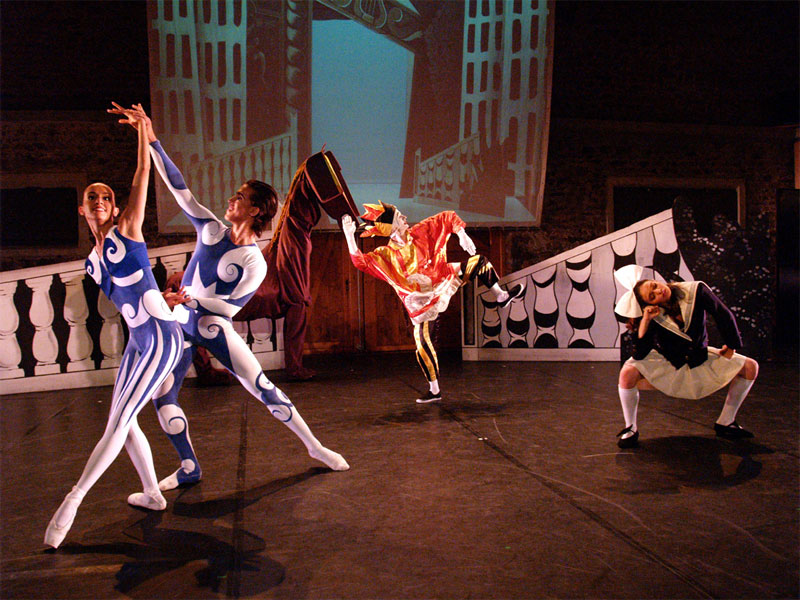 Первым спектаклем новой музыкальной формы и хореографии стал балет «Парад» Эрика Сати, скандальная премьера которого прошла в Париже в 1917 году. Отойдя от стилистики «Мира искусства», Дягилев начал сотрудничать преимущественно с европейскими художниками; также его постоянными сотрудниками были супруги Н. С. Гончарова и М. Ф. Ларионов.
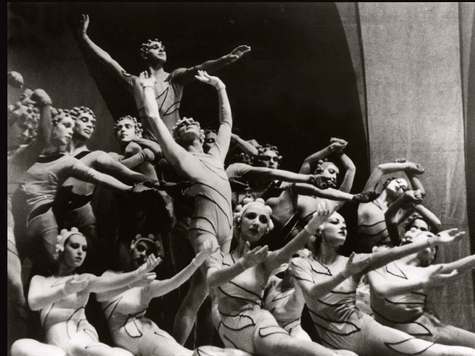 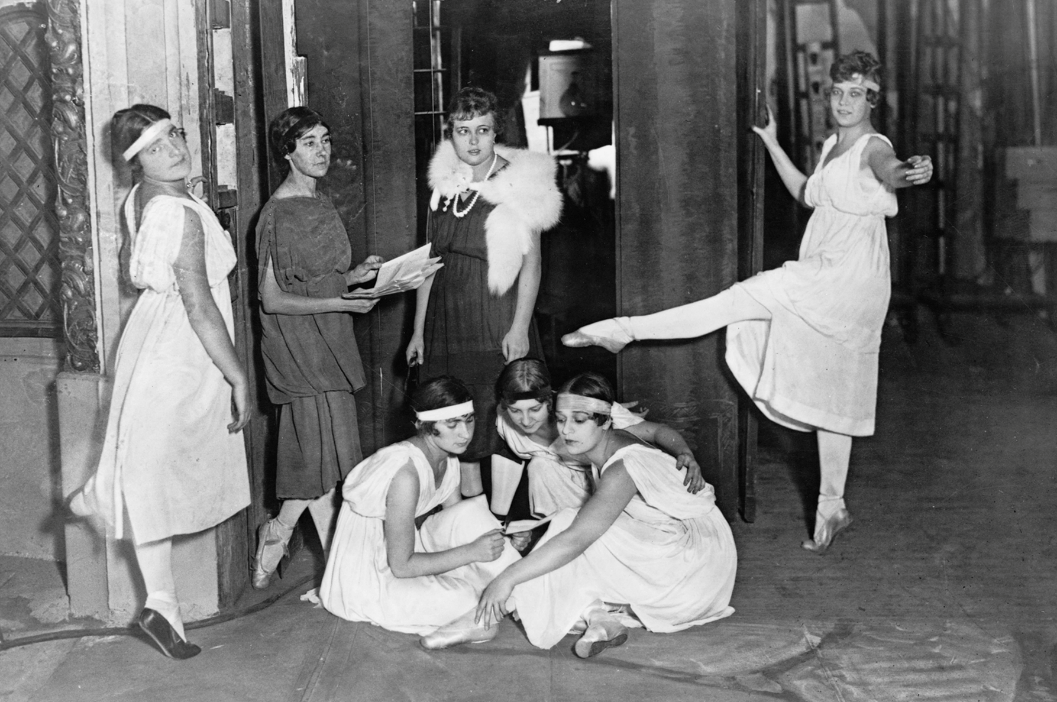 Труппа Дягилева репетировала в Монте-Карло, где состоялись первые представления многих премьер, давала сезоны в Париже и в Лондоне, а также гастролировала в Италии, Германии, США. Дягилев предпринимал многочисленные безуспешные попытки выступить в Санкт-Петербурге, что было его мечтой.
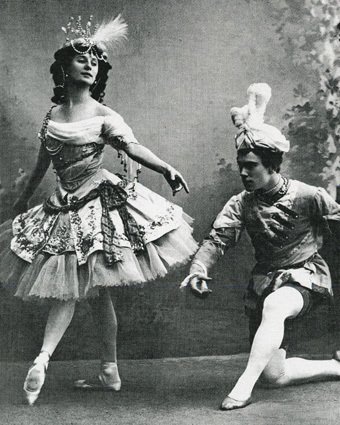 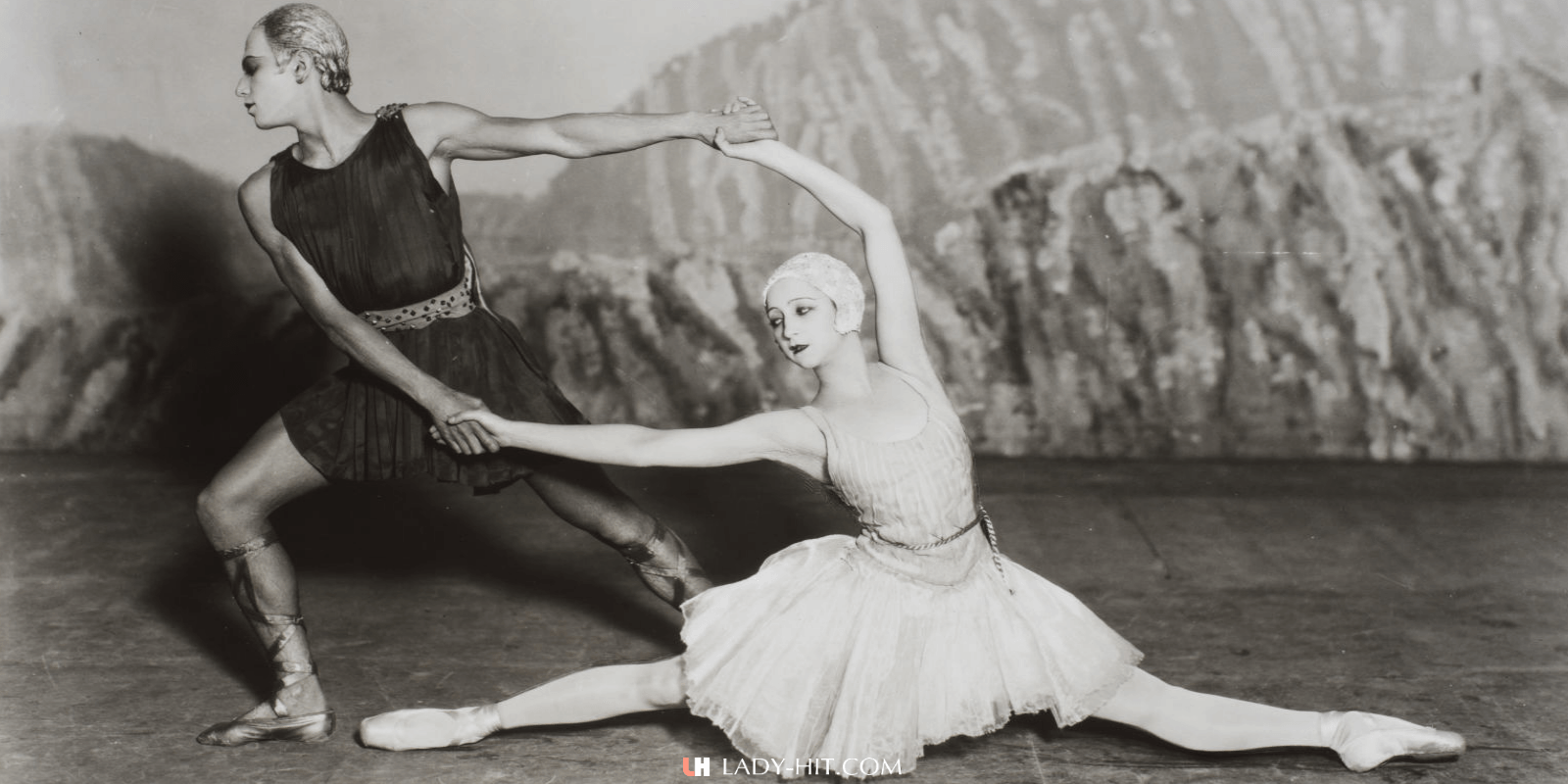 Труппа просуществовала до 1929 года, то есть до смерти её организатора. По воспоминанию постоянного режиссёра труппы С. Л. Григорьева, их последнее выступление было в Виши 4 августа 1929 года.
Многие современники, художники и поэты, использовали яркие символы, метафоры в передаче восприятия личности С. П. Дягилева: «лучезарное солнце» (В. А. Серов), «Геркулес», «Петр Великий» (А. Н. Бенуа), «орёл, душивший маленьких птичек» (В. Ф. Нижинский), «Жёлтый Дьявол на аренах европейских стран» (А. Л. Волынский), «Нерон в чёрном смокинге над пламенеющим Римом» (А. Белый)
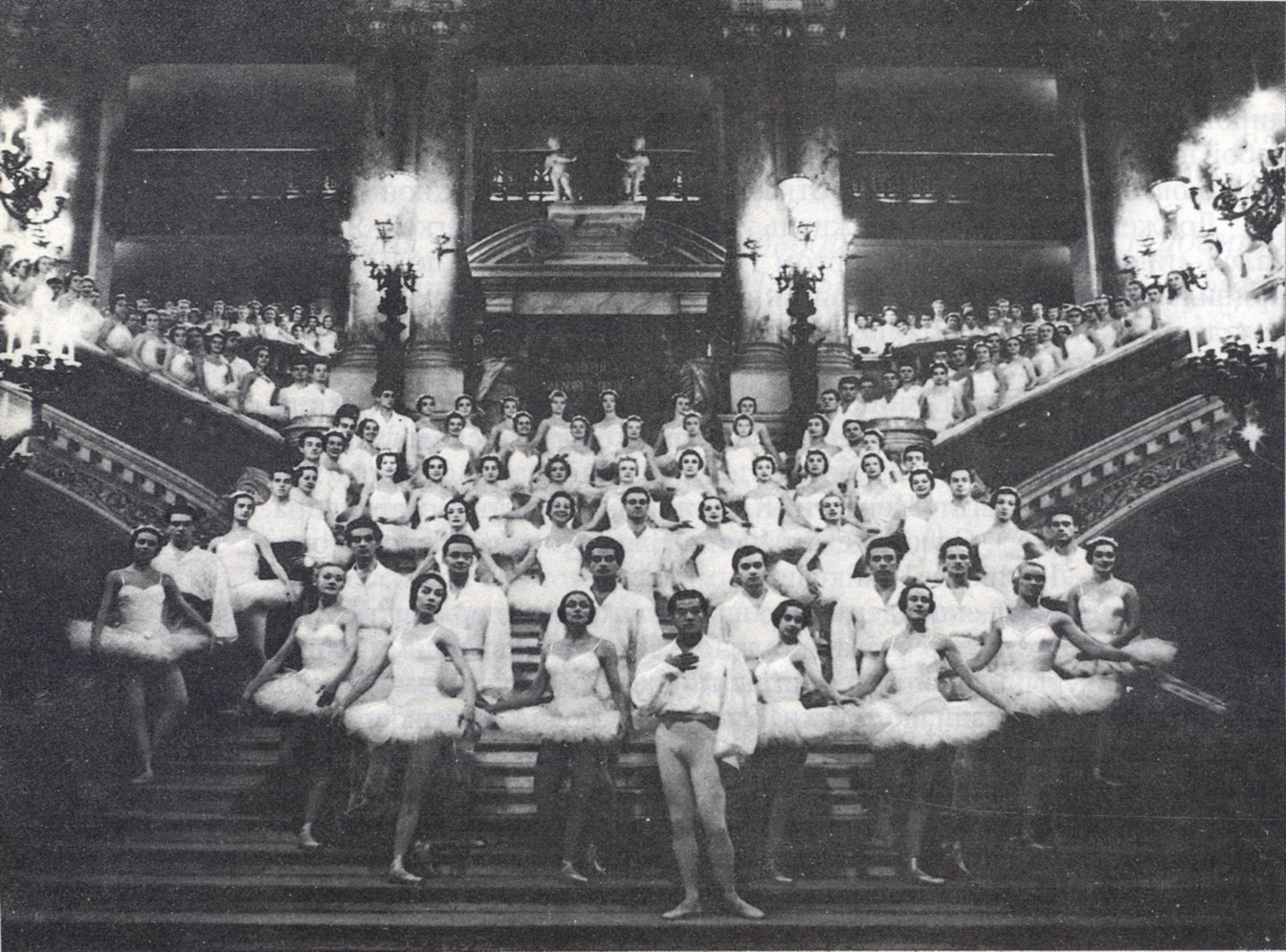 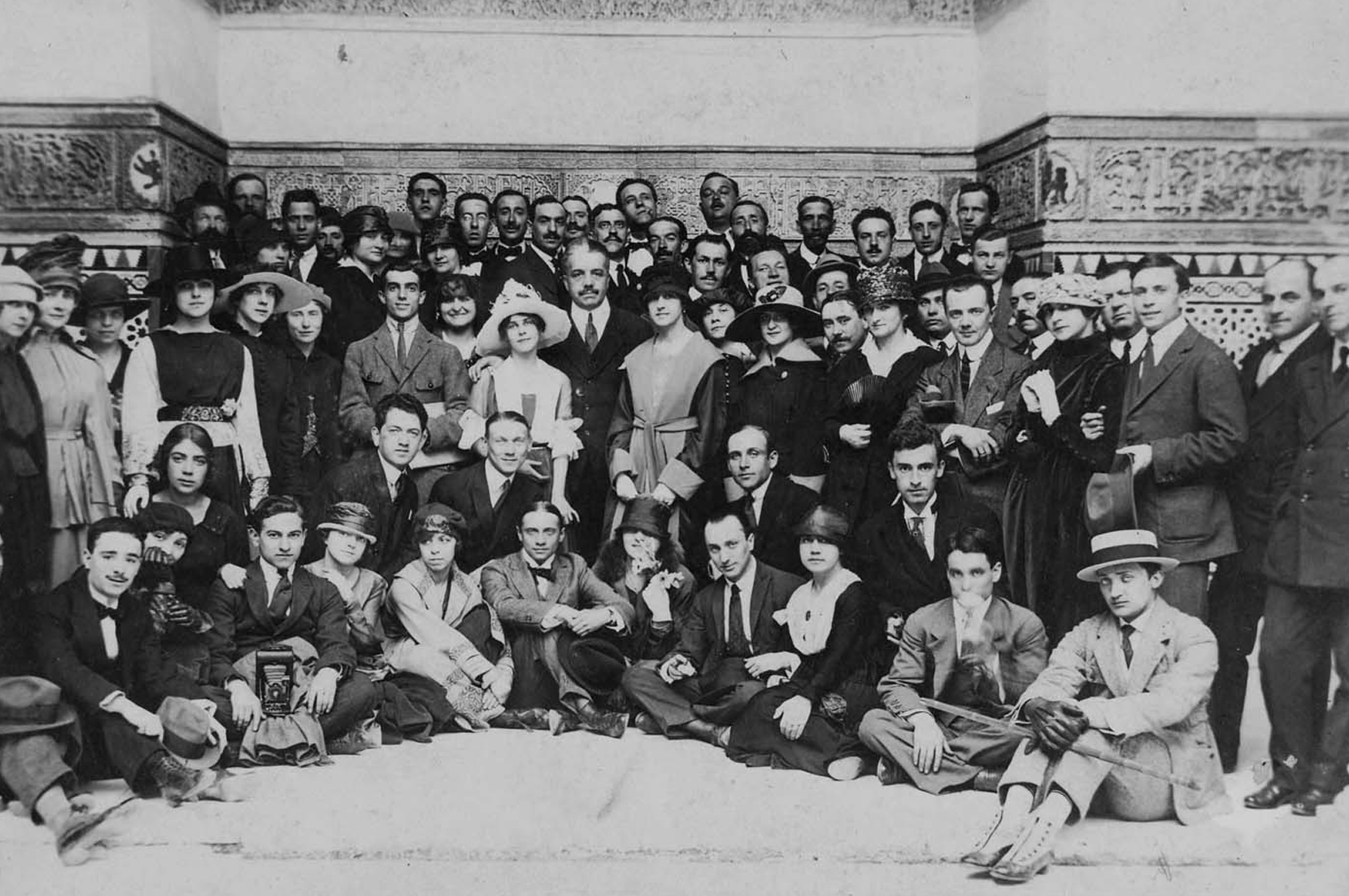 СПАСИБО ЗА ВНИМАНИЕ!